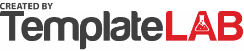 5 CIRCLE
VENN DIAGRAM
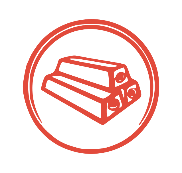 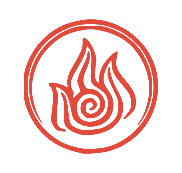 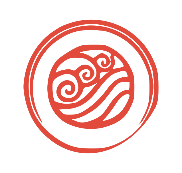 METAL
FIRE
WATER
Five Elements Theory is a Chinese philosophy used to describe interactions and relationships between things. The five elements — wood, fire, earth, metal, and water — are believed to be the fundamental elements of everything in the universe between which interactions occur.

Each element has its own characteristics and associations with different aspect of nature, such as direction, season, color, shape, and so on.
WOOD
WIND
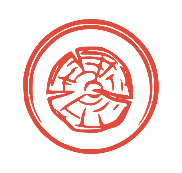 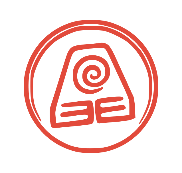 © TemplateLab.com